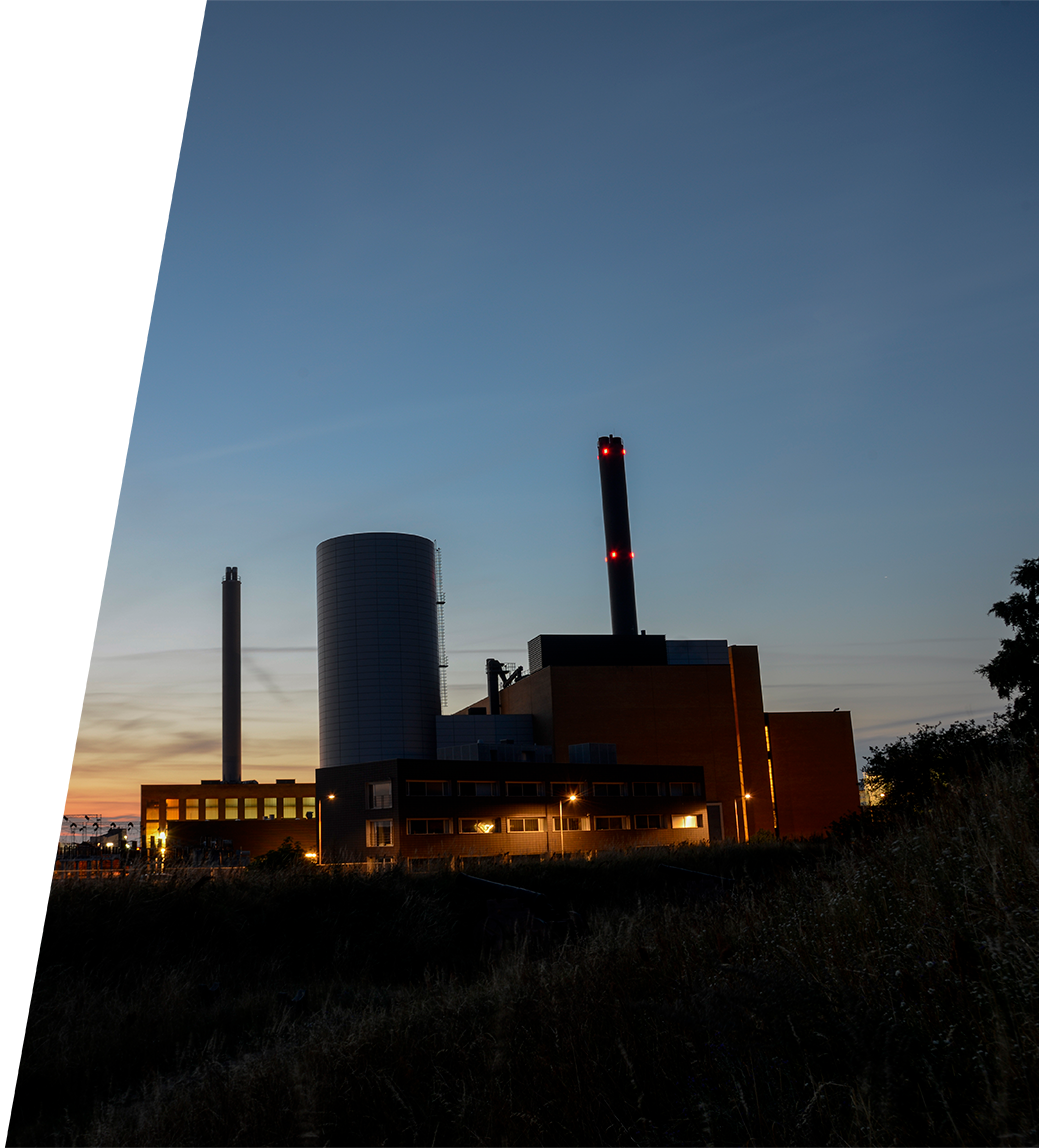 Status på CO2-neutral landtransport på Bornholm
Status på CO2-neutral landtransport på Bornholm
Flere mindre initiativer
Træning & Ruteoptimering på tung Transport
Landbaseret transport Bornholm

Samlet CO2-bidrag: ca. 80.000 t.
heraf personbiler   ca. 34.000 t.
Samkørsels projekt (BAT og GoMore
Lagkage med fordeling af transport CO2
Kommunens indkøb af ca. 15-20 elbiler med tilhørende ladestandere (V2G)
Forsknings-projekt ACES (V2G) – muligheder og udfordringer ved mange elbiler i forhold til el-net
Fremskrivning elbiler på Bornholm
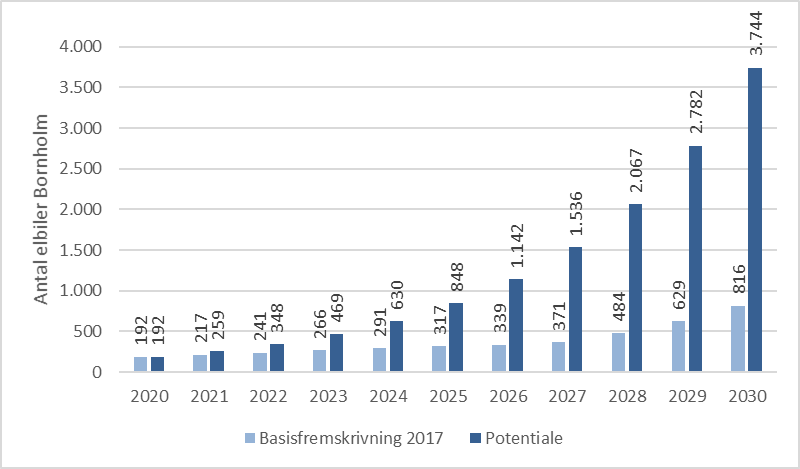 Meget langsom 
penetration uden
særlige tiltag.
- også udfordring for øvrige klimakommuner.
Klimarådets fremskrivning juni 2017- omregnet til Bornholms personbilpark
Bornholms som El-bils Ø
Bredere samarbejde om at gøre Bornholm til elbils-kommunen i DK kan muligvis bidrage positivt til driftsøkonomien
200-250 biler i en samtidig bestilling er nøglen til væsentlig fabriksrabat
Bornholm egner sig til forsøg med elbiler pga. afstandene på øen og højt tillidsniveau
Demonstrationsprojekt med værdi for flere partnere: 
BRK flåde af biler (puljer biler)
Øvrige virksomheder på øen (puljer biler)
NISSAN eller lign., international showcase     V to G (fabrikstilskud) 
BEOF lagring af el og systemydelser (værdien kan tilgå projektet)
Clever eller EON – showcase + test af platform
Private bornholmere (stiller private ladere til rådighed for andre)
Alle skal bidrage for at det kan lykkes. …så skaber vi det tætteste ladenetværk i verden + billigere elbiler til bornholmerne